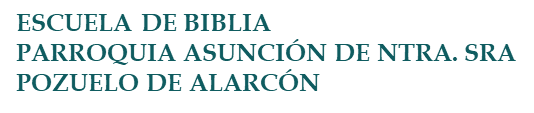 SÍMBOLOS DELAPOCALIPSIS
2. Números
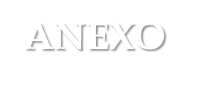 [Speaker Notes: Para cambiar la imagen de esta diapositiva, seleccione la imagen y elimínela. Después, haga clic en el icono Imágenes del marcador de posición para insertar su propia imagen.]
LOS NÚMEROS EN LA BIBLIA. SENTIDO
LA CANTIDAD
En este significado no hay lugar para la confusión: lo que el número dice es lo que quería decir el autor.
LOS NÚMEROS EN LA BIBLIA. SENTIDO
EL SIMBOLISMO
Un número simbólico es aquel que no indica una cantidad, sino que expresa una idea, un mensaje distinto de él, que lo supera y lo desborda.
No siempre es posible saber por qué tal número significa "tal" cosa. La asociación entre ambas realidades a veces es desconocida. Los semitas los usaban con toda naturalidad para transmitir ideas, mensajes o claves.
La Biblia no explica nunca qué simboliza cada número, pero los estudiosos han llegado a averiguar algunos de sus simbolismos y han podido aclarar muchos episodios bíblicos.
LOS NÚMEROS EN LA BIBLIA. SENTIDO
EL MENSAJE (sentido gemátrico)
En las lenguas hebrea y griega las letras tienen un valor numérico. Así el 1 sería la A, el 2 la B, etc.
El número obtenido con la combinación de letras se llama gemátrico. En cada cifra podía haber escondida una palabra. La Biblia trae varios ejemplos de estos números gemátricos.
LOS NÚMEROS EN LA BIBLIA. SENTIDO
EL MENSAJE (sentido gemátrico). EJEMPLOS 
Cuando salieron los israelitas de Egipto dicen que salieron 603.550 hombres, sin contar mujeres y niños, pero si sustituimos las letras de la frase "todos los hijos de Israel" (en hebreo: rs kl bny ysr´l) por sus correspondientes valores numéricos da precisamente 603.550, con lo cual lo que están diciendo es que salieron "todos los hijos de Israel".
Mt 1,17 divide a los antepasados de Jesús en tres series de 14 generaciones cada una. Pero esto es imposible. Mateo sólo pone tres nombres para cubrir los 430 años de esclavitud en Egipto. Lo que ocurrió fue que cogieron el nombre de David (D=4+V=6+D=4=14) Y como se esperaba que el Mesías fuera descendiente de David, el evangelista quiso decir que Jesús es el "triple David", el Mesías total, verdadero descendiente de David.
El más conocido de estos números gemátricos es el famoso 666 en Apocalipsis 13,18. El mismo libro aclara que se trata de la cifra de un hombre. Ese hombre es el emperador Nerón. Si transcribimos "Nerón César" en hebreo obtenemos: N=50+R=200+W=6+N=50+Q=100+S=60+R=200= 666.
LOS NÚMEROS EN EL APOCALIPSIS
1
2
3
3,5
4
5
6
7
(3+4)
8
9
1O
11
12
(3X4)
13
14
(2x7)
15
(3x5)
16
17
18
19
20
21
22
24
(12x2)
25
(5x5)
30
(3X10)
32
33
40
(5X8)
42
(6x7)
50
(5X10)
70
120
(12X10)
144
(12X12)
153
300
(30x10)
666
1000
1260
12000
144000
(12X12)